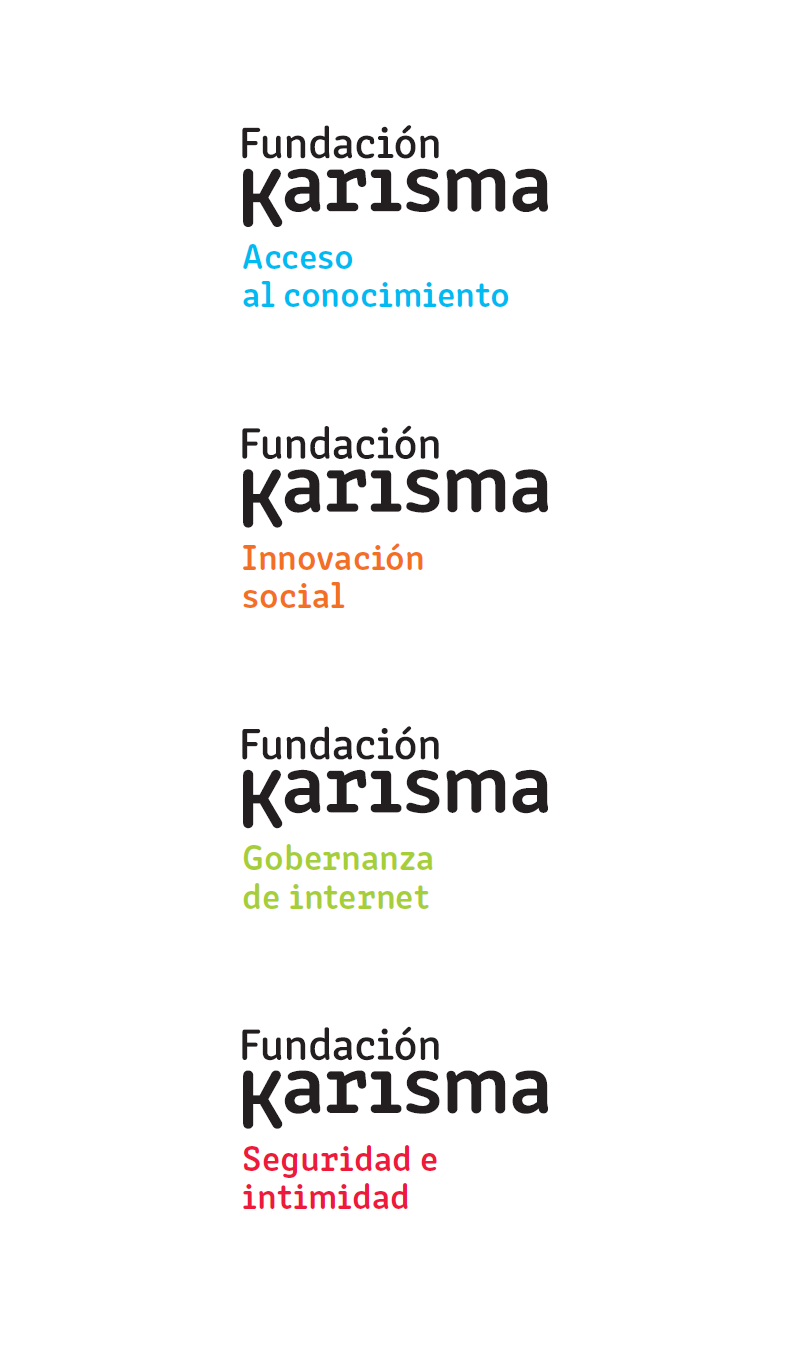 Derecho de autor, limitaciones y excepciones en el quehacer de las bibliotecas
Carolina Botero
Mayo de 2018
Hablar en Colombia de reforma al derecho de autor es hablar de #LeyLLeras
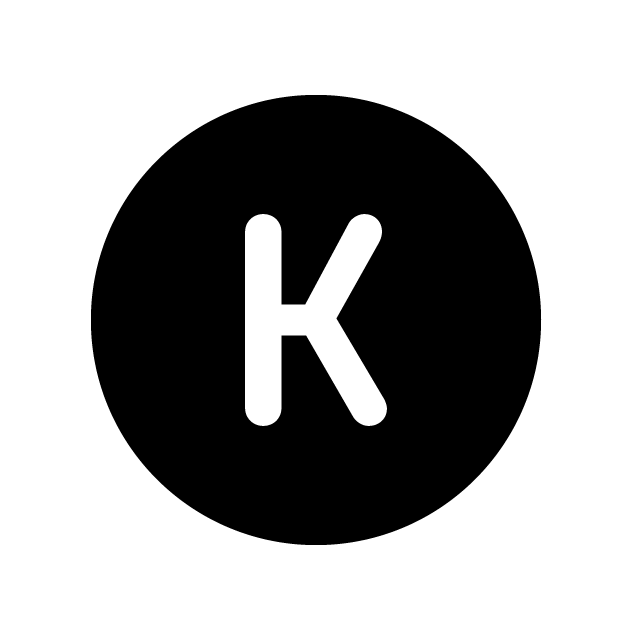 Ley Lleras
Son las reformas al derecho de autor que se realizan en Colombia derivadas de los compromisos TLC.
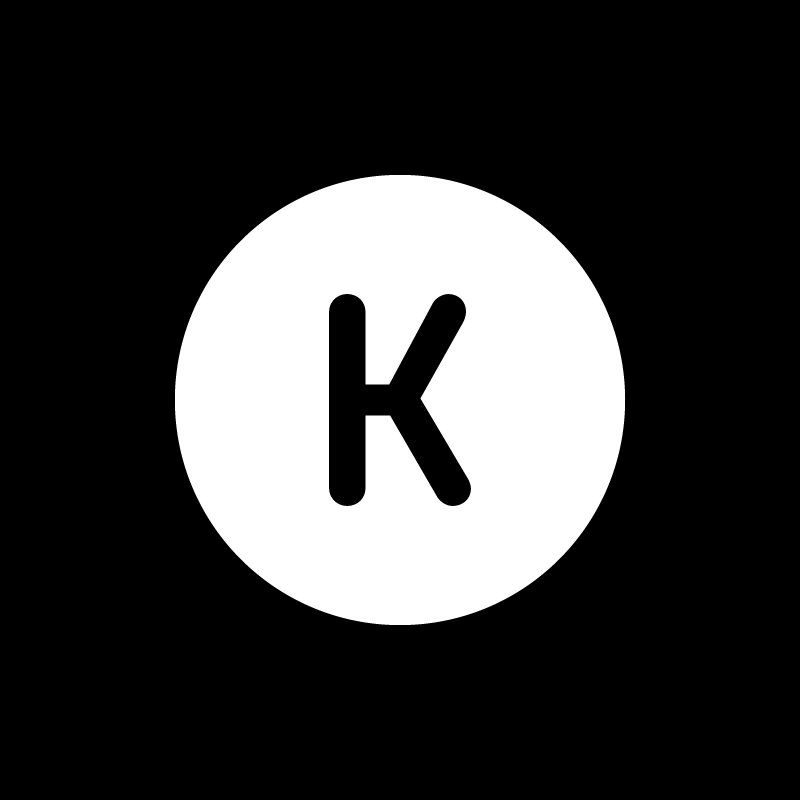 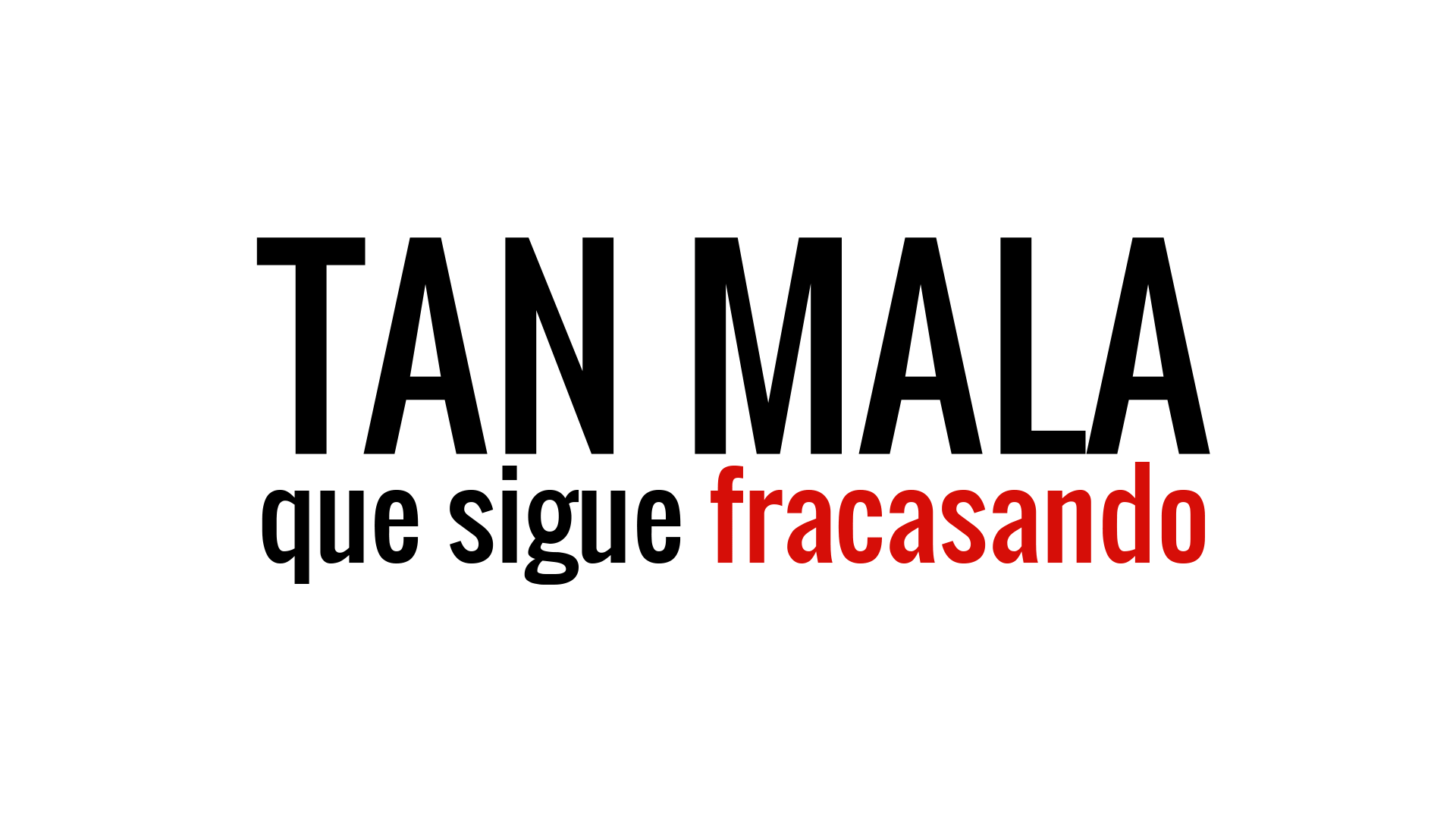 El derecho de autor son las reglas de la vida digital. Pretender que solo responda a compromisos comerciales es un error. Se requiere balance con otros derechos como la libertad de expresión, el acceso a la cultura, el conocimiento, la ciencia y la información.
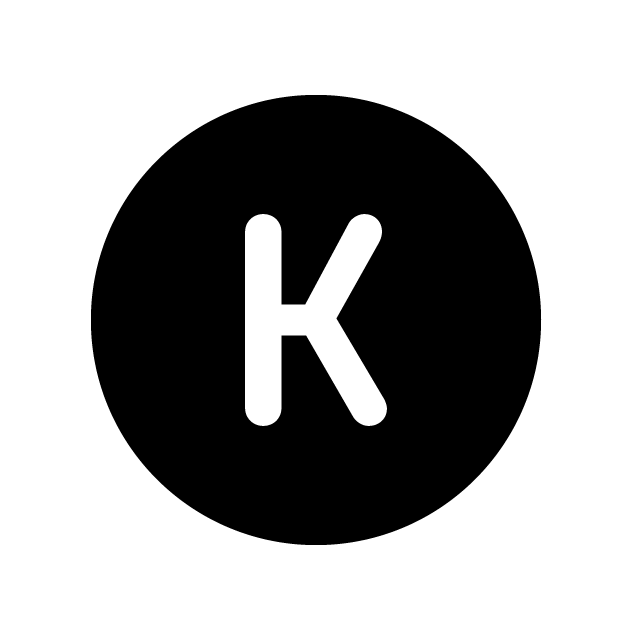 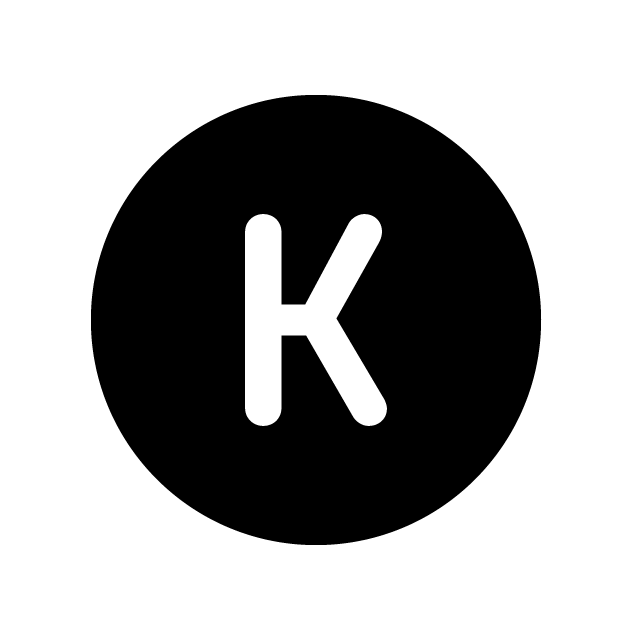 Bibliotecas en la propuesta del gobierno (2018)
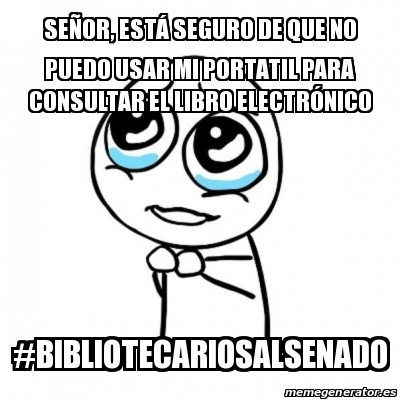 Agotamiento del derecho de venta (¡importaciones paralelas!)
Se pueden eludir MTP para decidir una compra
Obras huérfanas
2 excepciones para bibliotecas
Préstamo público (ánimo de lucro indirecto)
Autorización para terminales dentro de las instituciones
Novedades agregadas en el Congreso
Préstamo público
Depósito digital
Concedido a petición de la Biblioteca Nacional
se retira “sin ánimo de lucro directo e indirecto”; y no solo colecciones, agregan programas de cooperación.
Novedades agregadas en el Congreso
Uso de terminales
Era solo para organizaciones Ley 1379 de 2010, ya no. 
OJO: La excepción es para material sin condiciones de uso no aplica en material licenciado por ej Bases de datos. Recuerde que acceso abierto por sí mismo no tiene problema. DNDA: incluye dispositivos celulares/tabletas propias de orgs.
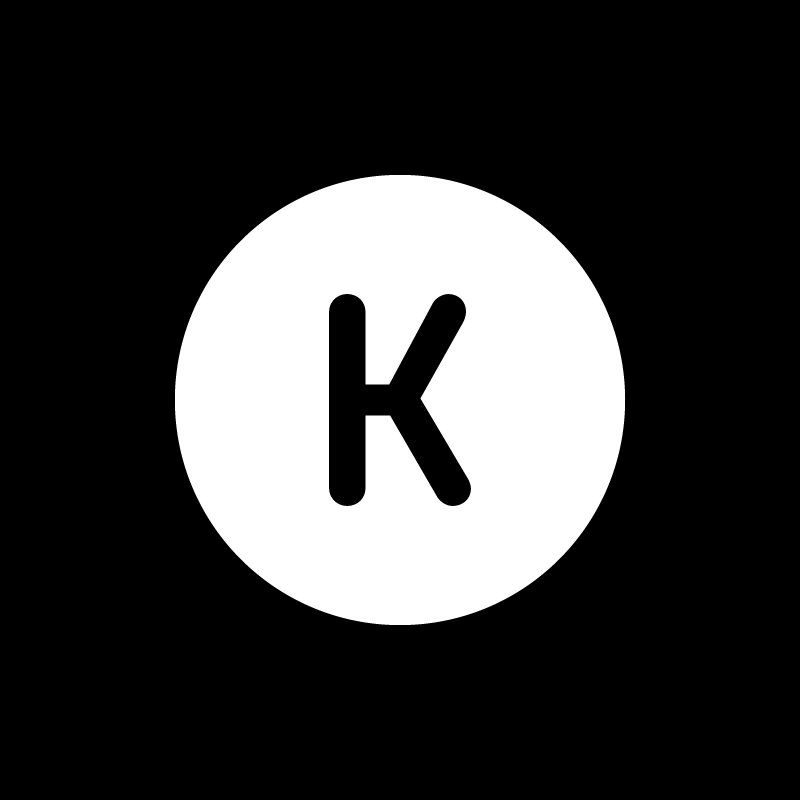 Novedades agregadas en el Congreso
Pendientes
Préstamo audiovisuales
Exoneración de responsabilidad
Otros, revisiones cada año 
Tratado de Marrakech.
Mejorar obras huérfanas
MTP para otros casos (uso de materiales)
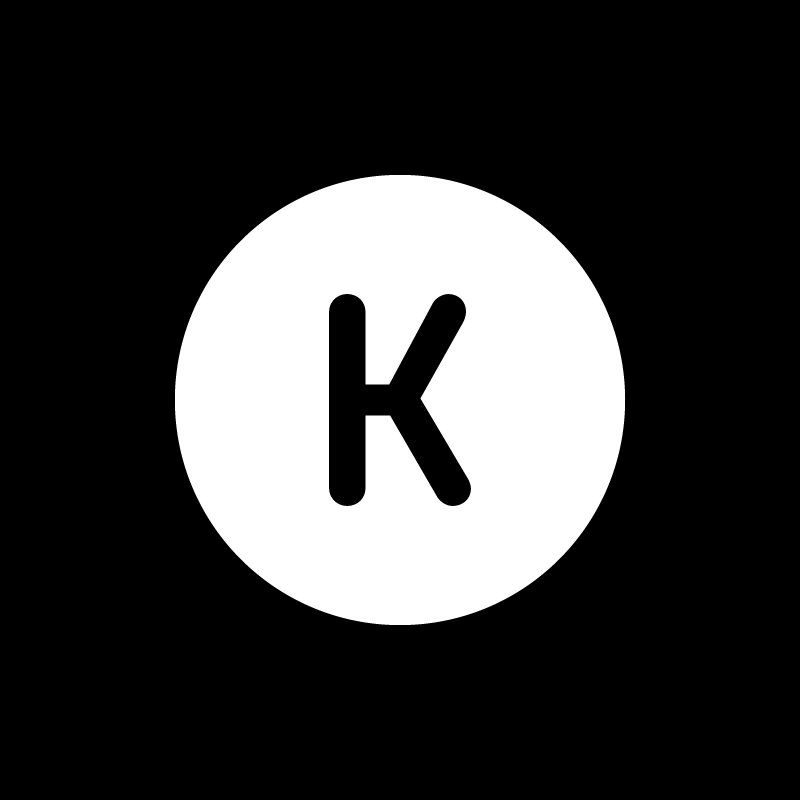 #BibliotecariosAlSenado
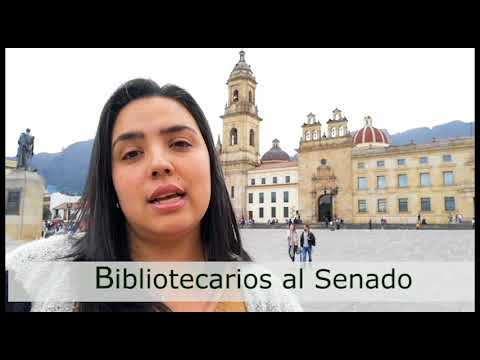 Intervención colaborativa
Trabajo conjunto
https://www.youtube.com/watch?v=EYiQpyzDAD0
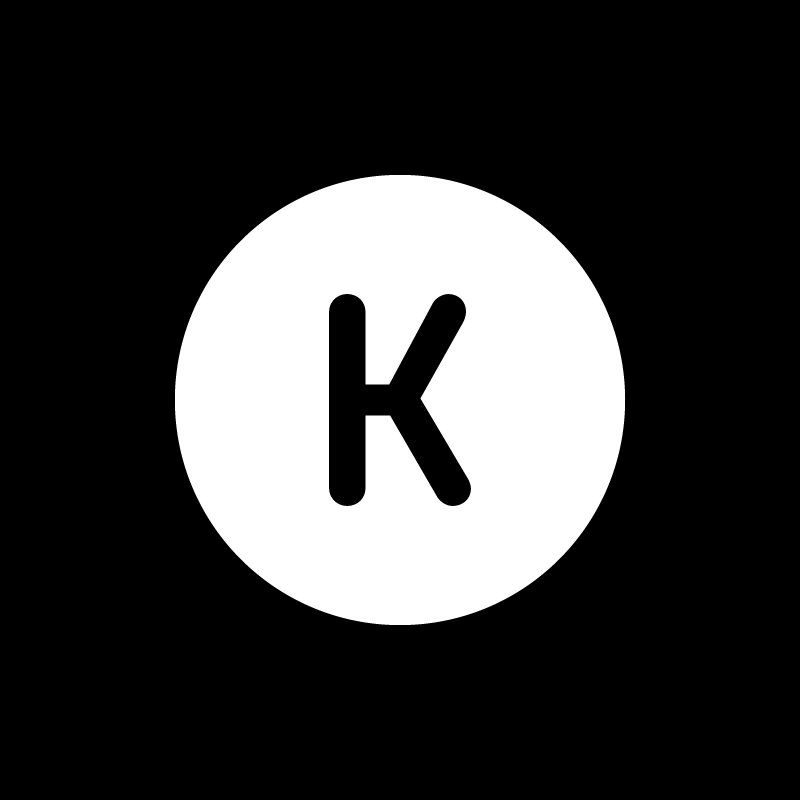 En la OMPI (ONU) se discute un posible tratado para bibliotecas. Colombia asiste y opina. ¿Cómo se construye la posición país?
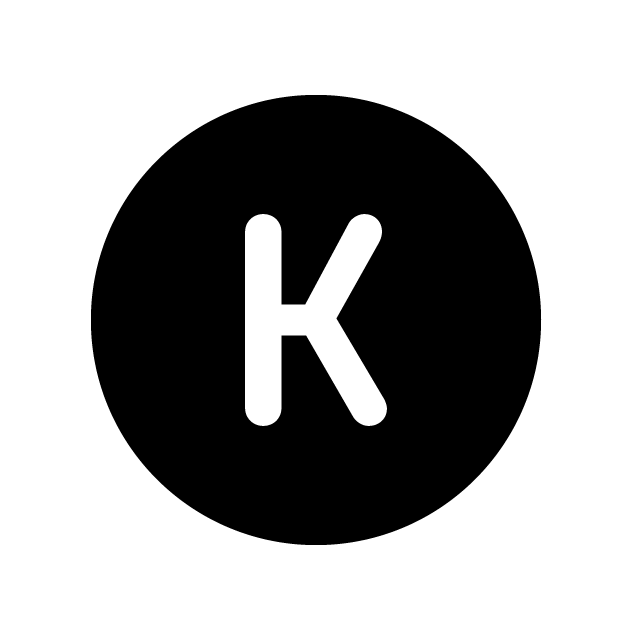 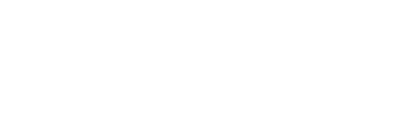 ¡Gracias!
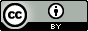 Esta presentación tiene una 
Licencia Creative Commons Reconocimiento 4.0 Internacional.